İskenderunTeknikÜniversitesi
SEMİNER KONUSU
Enstitü: Mühendislik ve Fen Bilimleri Enstitüsü
Anabilim Dalı: Elektrik-Elektronik Mühendisliği
Dönem: 2020-2021 Güz
Öğrenci: 
Danışman:
İÇERİK
GİRİŞ
LİTERATÜR TARAMASI
SONUÇ
ÇALIŞMA KONUSU
ÇALIŞMA TAKVİMİ
KAYNAKÇA
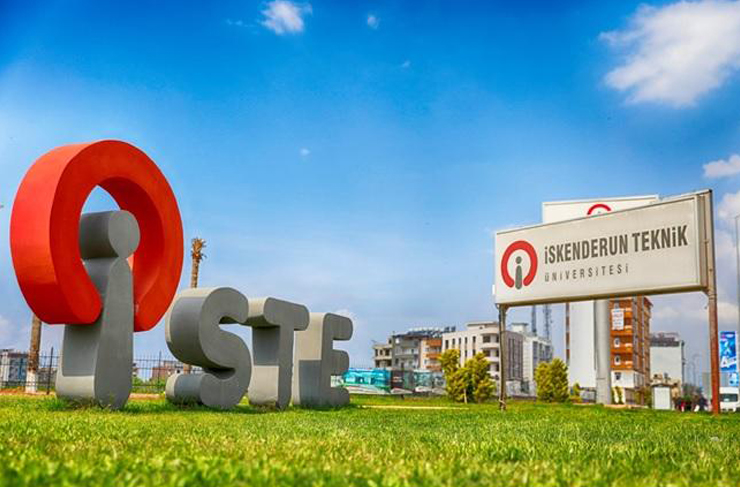 TEŞEKKÜR VE SORULAR